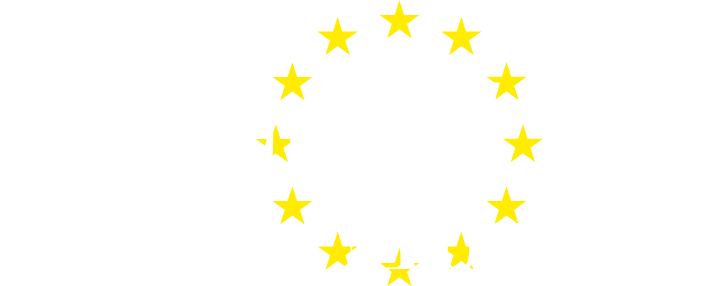 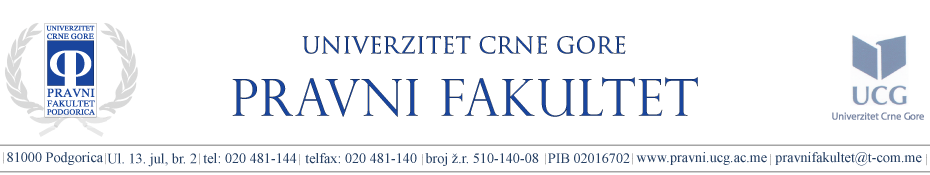 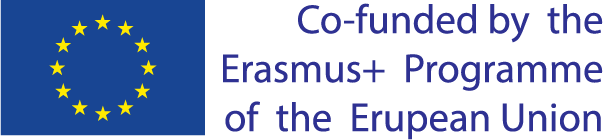 MASTER studije Pravnog Fakulteta UCG- PRAVO UNUTRAŠNJEG TRŽIŠTA –  sloboda pružanja usluga(Osnov prezentacije: udžbenička literatura iz informacione liste)
Prof. dr Vladimir Savković
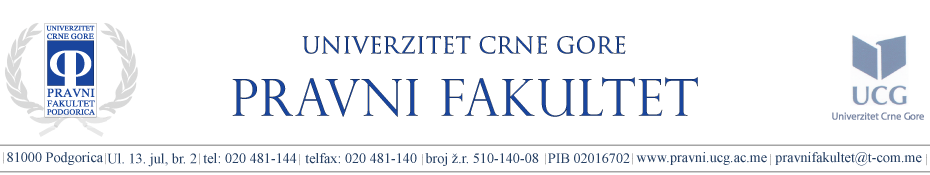 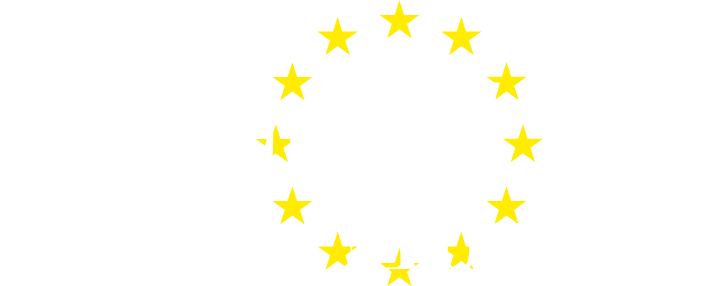 Konvergencija slobode poslovnog nastanjivanja i slobode pružanja usluga: Jedna Sloboda ili dvije ?
Tradicionalno, pravo (sloboda) poslovnog nastanjivanja (eng. „right of establishment“) i sloboda pružanja usluga podvode se pod slobodu pružanja usluga u širem smislu, kao jednu o četiri tradicionalne slobode kretanja na unutrašnjem tržištu. Kao takve ih često tretiraju i institucije Evropske unije.
Evropska komisija, u pristupnim pregovorima sa državama kandidatima, prva četiri poglavlja pregovora veže za četiri slobode unutrašnje tržišta (P1. Sloboda kretanja robe; P2. Sloboda kretanja radnika, P.3. Pravo poslovnog nastanjivanja i sloboda pružanja usluga, P4. Sloboda kretanja kapitala). Dakle, tretirajući pravo poslovnog nastanjivanja i slobodu pružanja usluga kao jedinstven koncept. 
Evropski Parlament na svojoj zvaničnoj stranici definiše pravo poslovnog nastanjivanja i slobodu pružanja usluga kao jedinstven koncept, tj. „pravo fizičkih i pravnih lica iz člana 54. UFEU, koja zakonito djeluju u državi članici da: 
obavljaju ekonomsku aktivnost na stabilan i kontinuiran način u drugoj državi članici (sloboda nstanjivanja) ili
nude i pružaju usluge u drugoj državi članici na privremenoj osnovi, ostajući u državi porijekla.“
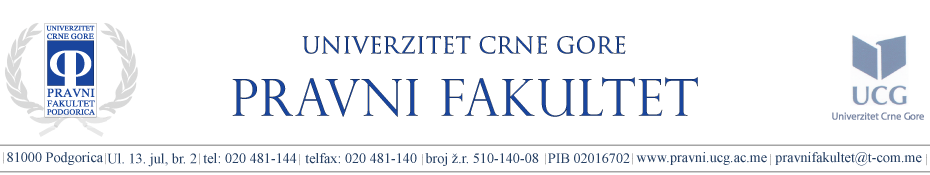 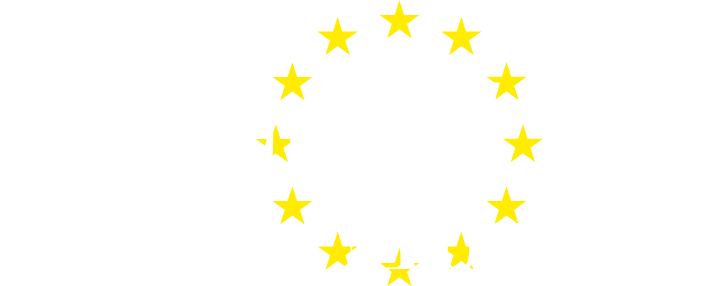 Konvergencija slobode poslovnog nastanjivanja i slobode pružanja usluga: Jedna Sloboda ili dvije ?
Na drugoj strani, UFEU posebno uređuje ove dvije slobode, pa se shodno tome nije moglo izbjeći povremeno povlačenje razlike između njih. 
Tako je Sud pravde zauzeo stanovište da se sloboda nastanjivanja, tj. odgovarajuće odredbe UFEU primjenjuju kada pružalac usluga na stabilan i kontinuiran način obavlja ekonomsku aktivnost na teritoriji države prijema (prekogranični element!), u svojstu samopozaposlenog lica (e.g. preduzetnika) ili kroz određenu poslovnu formu (e.g. osnivanje društva ćerke, osnivanje dijela stranog društva…)
Sloboda pružanja usluga podrazumijeva povremeno, neredovno (u nejednakim intervalima) i slabije organizovano pružanje usluga licima u državi prijema, bez stabilnog i kontinuiranog prisustva pružoaca usluga u državi prijema. Pri čemu pružalac usluga, po pravilu, zadržava boravište na teritoriji države domaćina. 
Međutim, u pojedinim slučajevima, Sud pravde išao je i na dalje nijansiranje, podvodeći pod slobodu pružanja usluga i pojedine situacije u kojima pružalac usluge na određeno vrijeme prelazi i boravi u državu prijema, čijim državljanima pruža usluge, uspostavljajući pritom i minimalnu (neophodnu) infrastrukturu. Slučaj Gebharad (C-55/94)…
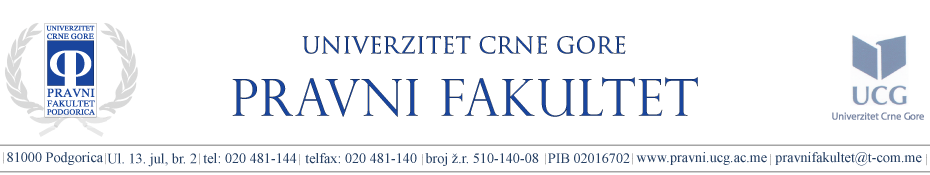 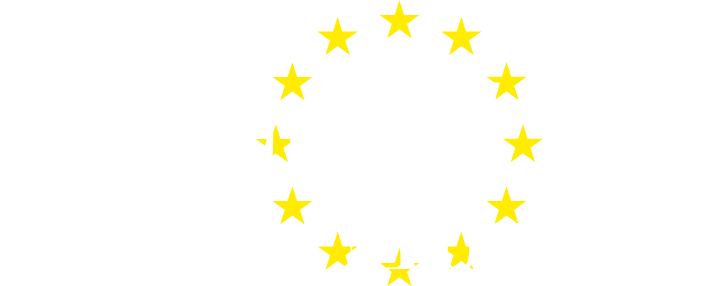 Konvergencija slobode poslovnog nastanjivanja i slobode pružanja usluga: JEDNA ILI DVIJE SLOBODE?
U slučaju Gebhard (C-55/94) Sud pravde je iznio stanovište da privremena priroda aktivnosti, koja ukazuje na primjenu odredaba UFEU o slobodi pružanja usluga (a ne pravu poslovnog nastanjivanja) ima biti ustanovljena ne samo na osnovu trajanja aktivnosti pružanja usluga, već i na osnovu: 1) redovnosti, 2) periodičnosti i 3) kontinuiteta. 
S tim u vezi, Sud pravde je dalje iznio stanovište da bez obzira na okolnost da se sloboda pružanja usluga primjenjuje na slučajeve povremenog, neredovnog i slabije organizovanog posla pružanja usluga, pružalac usluga može za svoje potrebe uspostaviti neku formu poslovne infrastrukuture u državi prijema (e.g. kancelarije, prostor za čuvanje opreme i sl.).
Navedeno govori o snažnoj konvergeniciji dvije slobode, odnosno dva prava i osnovanosti njihovog, makar sa teorijskog i edukativnog stanovišta, jedinstvenog tretmana. S tim da prilikom razgraničenja, Sud pravde, osnovom „rezidualne prirode“ slobode pružanja usluga, utvrđene negativnom definicijom usluga iz čl. 57. UFEU (istina, sve manje zbog sve izraženijeg značaja sektora usluga na unutrašnjem tržištu), inklinira podvođenju graničnih činjeničnih okolnosti, tj. slučajeva pod pravo poslovnog nastanjivanja. 
Ipak budući da ih UFEU odvojeno uređuje, tako se (formalno) pravno-teorijski i obrađuju.
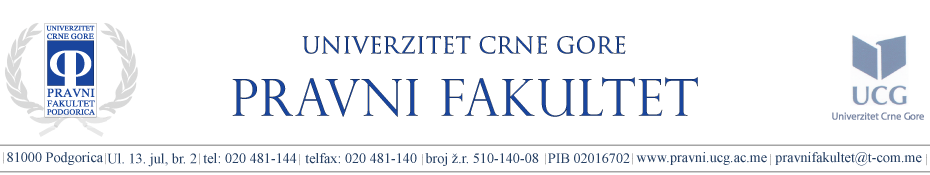 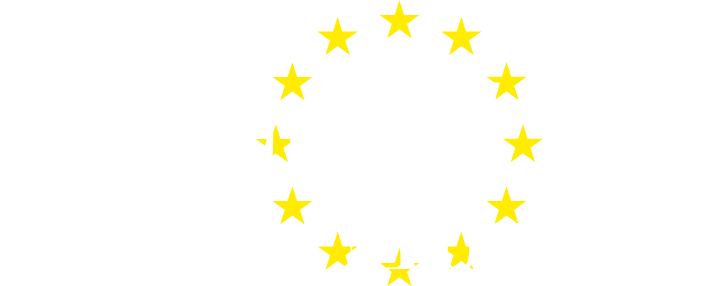 Sloboda pružanja (i primanja) usluga- pojam i mjesto u Sistemu osnovnih sloboda -
Sloboda pružanja usluga primarno je uređena Poglavljem o uslugama UFEU (čl. 56 – 62. UFEU).  S tim da je članom 62. UFEU, primjena članova 51 – 54. UFEU proširena i na Poglavlje o uslugama, što je još jedan pokazatelj konvergencije slobode poslovnog nastana i slobode pružanja usluga. 
Član 56. st. 1. UFEU načelno utvrđuje slobodu pružanja usluga kao opštu „zabranu ograniĉenja slobode pružanja usluga u Uniji u odnosu na državljane država ĉlanica koji su nastanjeni u jednoj od država ĉlanica, ali ne u državi ĉlanici lica kojem su usluge namijenjene.“
Citirana definicija je široka, pa pored najčešće kategorije slučajeva, 1) prelaska granice od strane davoaca usluge radi njenog pružanja, obuhvata i 2) pružanje usluga na daljinu, tj. bez fizičkog prelaska granice, kao i 3) slučajeve u kojima primalac usluga prelazi u drugu državu članicu radi dobijanja usluge. 
Zbog strukturalne sličnosti sa slobodom poslovnog nastanjivanja, ali i slobodom kretanja roba, sloboda pružanja usluga ne uklapa ni u jednu kategorija osnovnoih sloboda: 1. slobode kretanja ljudi (radnici i poslovno nastanjivanje) i 2. slobode kretanja roba i kapitala.
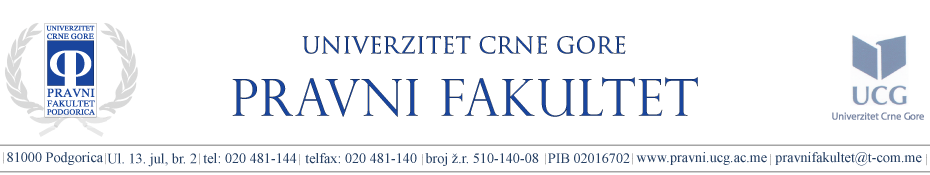 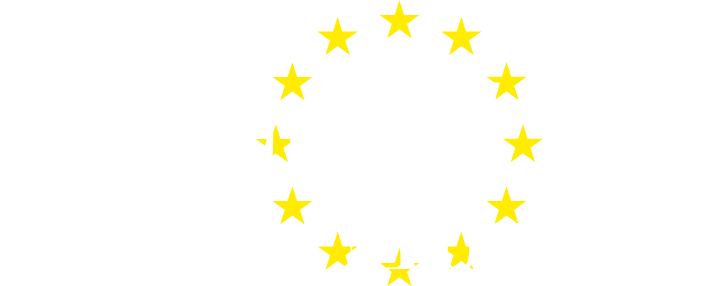 Sloboda pružanja usluga- Pravni izvori  -
PREGLED KLJUČNIH ODREDBI UFEU O SLOBODI PRUŽANJA USLUGA 
Čl. 56. UFEU: Generalna zabrana ograničavanja slobode pružanja usluga
Čl. 57. UFEU: Razrada autonomnog koncepta/pojma usluga u pravu Evropske unije
Čl. 58. UFEU: Davanje odredbama UFEU o transportu karakter lex specialis-a u odnosu na odredbe UFEU o slobodi pružanja usluga i odgađanje primjene na bankarske i usluge osiguranja.
Čl. 59. UFEU: Izričita dozvola usvajanja instrumenta sekundarnog prava EU radi liberalizacije pojedinih vrsta usluga (smanjenje troškova proizvodnje i podsticanje trgovine robom)
Čl. 60. UFEU: Obavezivanje država članica na dalju liberalizaciju regulatornog okvira pružanja (prekograničnih) usluga, izvan ugovorom obavezujućeg stepena liberalizacije. 
Čl. 61. UFEU: Zabrana diskriminatorne primjene (dozvoljenih) ograničenja slobode pružanja usluga prema licima na koja se odnosi sloboda pružanja usluga iz čl. 56. UFEU
Čl. 62. UFEU: Shodna primjena članova: 51. UFEU (ograničenja javne službe), čl. 52. UFEU (ograaničenja javnog poretka, javne sigurnosti i zdravlja), čl. 53. UFEU (harmonizacija na planu međusobnog priznavanja profesionalnih kvalifikacija i čl. 54. UFEU (privredna društva)
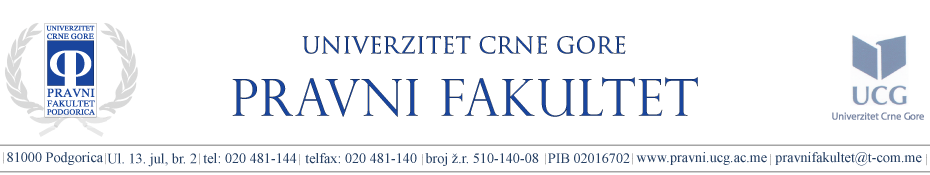 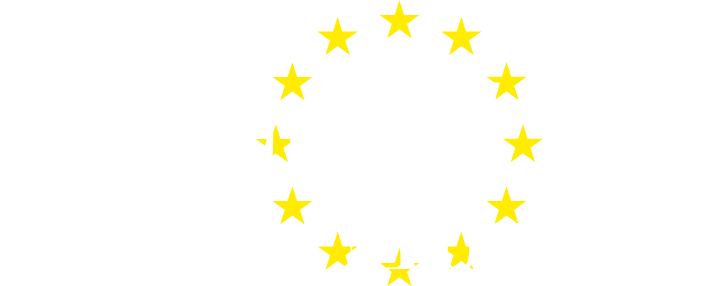 Sloboda pružanja usluga- Pravni izvori  -
KLJUČNI IZVORI SEKUNDARNOG PRAVA:
Direktiva 2004/38/EZ o pravu građana i članova njihovih porodica na slobodno kretanje i boravak na teritoriji države članice (Direktiva o pravima građanima);
Direktiva 96/71/EZ o slanju radnika u okviru pružanja usluga (uređuje prava radnika koji privredno društvo nastanjeno u jednoj državi članici upućuje na područje druge države članice);
Direktiva 2005/36/EZ o priznavanju stranih stručnih kvalifikacija (za 7 profesija - doktor specijalista, medicinske sestre za opštu zdravstvenu njegu, stomatologe, specijaliste stomatologe, veterinare, babice, farmaceute i arhitekte); 
Direktiva 2006/123/EZ o pružanju usluga na unutrašnjem tržištu. Horizontalna direktiva kojom se na sveobuhvatan način, opštim pravilima o pružanju prekograničnih usluga, bez eksplicitnog uređivanja sektorskog zakonodavstva, liberalizuje zajedničko tržište (pružanja) usluga. Njome se omogućava pružaocu usluge koji je poslovno nastanjen u jednoj državi članici (ili EEA), da u  drugoj državi članici (uz propisane izuzetke) privremeno ili povremeno pruža usluge, bez obaveze promjene prebivališta/sjedišta.  (primjer CG... Zakon o uslugama + izmjena 80-ak propisa)
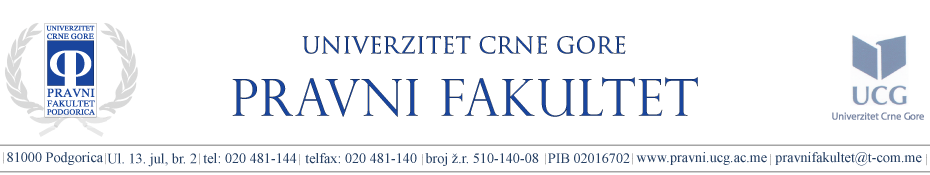 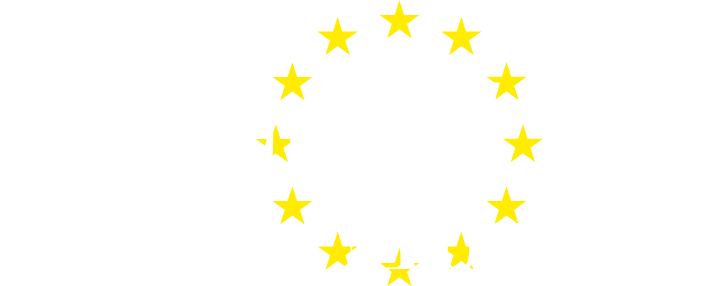 Sloboda pružanja usluga- Područje primjene Ratione materiae: Pojam USLUGE -
Stvarno područje primjene slobode pružanja usluga determinisano je sadržinom autonomnog pojma usluge na unutrašnjem tržištu.
Pojam usluge u smislu prava EU (prije svega, u smislu čl. 56. i čl. 57. UFEU, ali propisa sekundarnog prava) uključuje bestjelesne usluge koja se pružaju u okviru samostalne djelatnosti privremeno obavljane za naknadu na teritoriji druge države članice. Dakle, nekoliko je determinišućih elemenata u definiciji usluge:
Bestjelesnost (predmeta) usluge. U suprotnom, radilo bi se o kretanju (prometu) robe.  
Samostalna djelatnost, kao okvir pružanja usluge. U suprotnom, radilo bi se o kretanju radnika.
Privremenost pružanja usluga. U suprotnom, radilo bi se o poslovnom nastanjivanju. 
Komercijalni karakter usluge (pružanje usluge za naknadu, jer se, u suprotnom, gubi značaj za unutrašnje tržište)
Prekogranični karakter usluge.
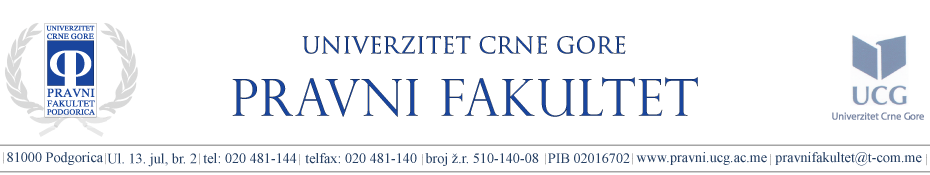 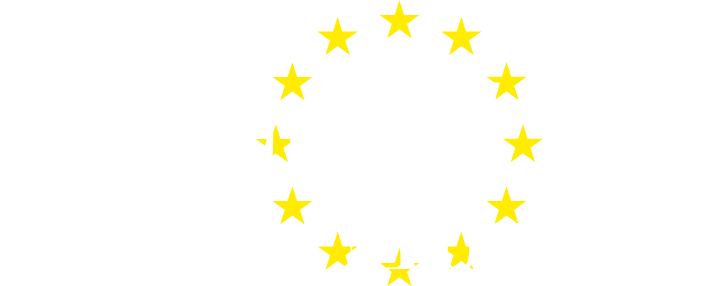 Sloboda pružanja usluga- Područje primjene Ratione materiae: Pojam USLUGE -
KOMERCIJALNI KARAKTER USLUGE USLUGE: 
Potrebno je da djelatnost pružanja usluga ima ekonomsku dimenziju, tj. ostvarivanje (ekonomske) protivusluge kao jedan od ciljeva, pri čemu nije bitno da li pružalac usluge ima namjeru da ostvari dobit, tj. da protivusluga ima veću materijalnu vrijednost. (Jundt C-281/06)
Naknadu za izvršenu uslugu ne mora dati sam primalac usluga, već to može činiti i neko treće lice, poput osiguravajućih društva sa kojma je pojedinac zaključio ugovor o zdravstvenom osiguranju ili je to neko učinio u korist njega kao osiguranika (Humbel C-157/99). Na drugoj strani, za studente koji se školuju besplatno, odredbe UFEU o slobodi pružanja usluga ne važe.
PREKOGRANIČNI KARAKTER USLUGE (tri osnovna slučaja):
Davalac usluga prelazi granicu da bi u drugoj državi članici pružio uslugu (aktivna sloboda pruzanja usluga)
Primalac usluga prelazi granicu da bi u drugoj državi članici primio uslugu (pasivna sloboda pruzanja usluga)
Pružanje usluga na daljinu, putem korespodencije (e.g. elektronska trgovina)
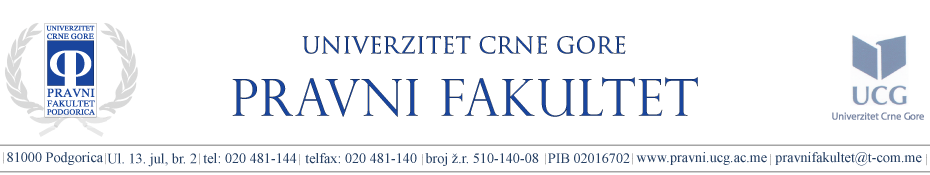 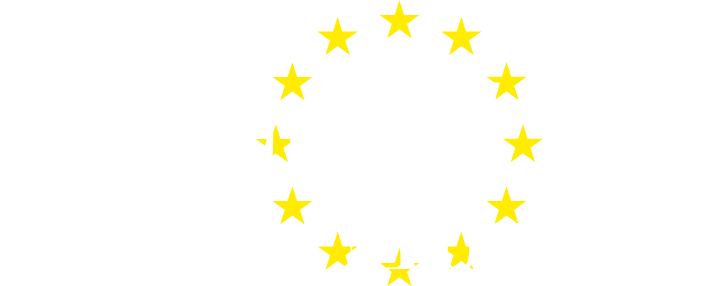 Sloboda pružanja usluga- Područje primjene Ratione Personae -
Nosioci slobode pružanja usluga moraju ispunjavati dva uslova:
Građanstvo EU (državljani država članica EU), 
Moraju biti nastanjeni na teritoriji države članice. 
Nosioci slobode pružanja usluga uživaju aktivno i pasivno pravo pružanja usluga:
Kod aktivne slobode pružanja usluga, pružalac usluga je titular/nosilac prava – slobode pružanja usluga, koji mora biti državljanin države članice i pritom poslovno nastanjen na teritoriji EU. Primalac usluga (koji u kontekstu aktivne slobode pružanja usluga nije uživalac prava), mora imati poslovni nastan na teritoriji EU, ali ne i državljanstvo države članice. 
Kod pasivne slobode pružanja usluga, primalac usluga je titular nosilac prava – slobode pružanja usluga, koji mora biti državljanin države članice i pritom poslovno nastanjen na teritoriji EU. Davalac usluga mora imati poslovni nastan na teritoriji EU, ali ne i državljanstvo EU. 
Pravna lica su shodno čl. 62 UFEU (u vezi sa čl. 54. UFEU), izjednačena sa fizičkim licima, ako „pripadaju državi članici“, tj. imaju registrovano sjedište, sjedište glavne uprave ili glavno sjedište na teritoriji Unije, te ako su poslovno nastanjeni na teritoriji EU (stvarna i trajna povezanost djelatnosti sa privredom i pravnim poretkom države članice.
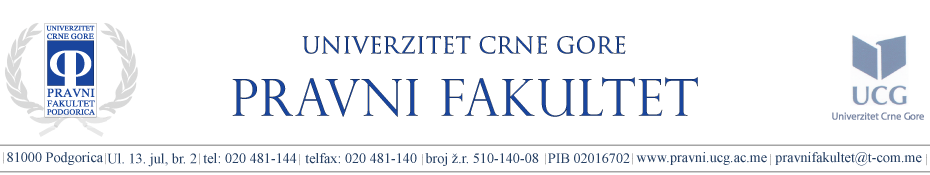 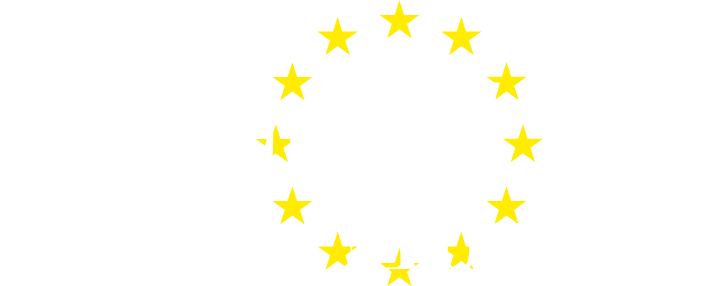 Sloboda pružanja usluga- Odnos sa drugim osnovnim slobodama -
SLOBODA PRUŽANJA USLUGA I SLOBODA POSLONOG NASTANJIVANJA:
Uz već potenciranu, standardnu razliku („stabilno i trajno“ naspram „povremenog i neredovnog obavljanja djelatnosti“), pitanje razgraničenja slobode poslovnog nastanjivanja i slobode pružanja usluga posebno se postavlja kod slučajeva prelaska primaoca usluge na teritoriju druge države članice, radi prijema usluge (kada se takođe javlja „prekogranični element“ kao uslov primjene).
Kada je riječ o kraćem, privremenom boravku, čiji je jedini ili dominantni cilj prijem usluge, u pitanju je pružanje usluga na unutrašnjem tržištu, na koje se primjenjuje zabrana ograničenja pružanja usluga na unutrašnjem tržištu (koja se u tom slučaju dominantno, ne i isključivo, odnosi na državu u kojoj se usluga pruža). 
Kod trajnog boravka, tj. promjene prebivališta državljana jedne prelaskom u drugu državu članicu, čak i da je to motivisano isključivo namjerom prijema usluge, nema mjesta primjeni odredbi UFEU o slobodi pružanja usluga, budući da pružanje usluga podrazumijeva povremenost i neredovnost, bez obzira na pitanje državljanstva (Sodemare C-70/95).
Ipak, kod pružanja usluga na daljinu (korespodencijom), nema poslovnog nastanjivanja ni fizičkog prelaska granice od strane pojedinca, bez obzira na eventualnu stalnost i redovnost u tome. Odatle se ove situacije moraju svrstavati pod slobodu pružanja usluga.
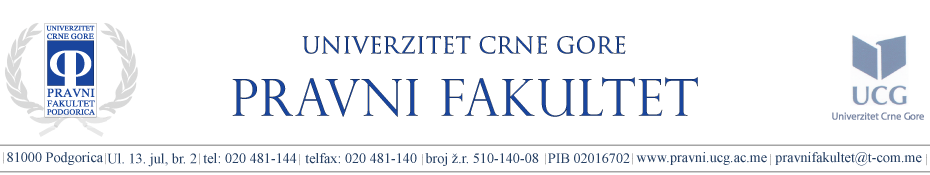 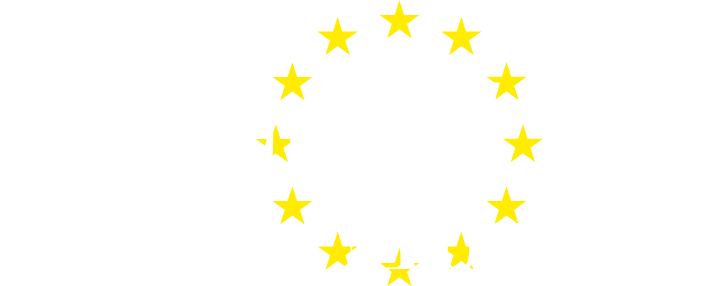 Sloboda pružanja usluga- Odnos sa drugim osnovnim slobodama -
SLOBODA PRUŽANJA USLUGA I SLOBODA KRETANJA RADNIKA
Osnov razgraničenja je samostalnost prilikom obavljanja djelatnosti kod pružanja usluga i izostanak iste kod slobode kretanja radnika (o kriterijumima je bilo riječi kod slobode kretanja radnika: učešće u poslovnom riziku pravne forme preko koje se obavlja djelatnost, slobode uređenja sopstvenog radnog vremena ili izbora pomoćnika, redovnost i karakter instrukcija, ako ih ima..)
Kod privrednih društava čija je poslovna (uslužna) djelatnost ogleda u posredovanju, odnosno posudi radnika društvu iz druge države članice, potrebno je dodatno nijansiranje. Dakle:  
Na ograničenja koja se posuđenim radnicima postavljaju u kontekstu zapošljavanja u drugoj državi članici primjenjuje se sloboda kretanja radnika
Na ograničenja koja se odnose na samu djelatnost (pravni posao) posude radnika između posredničkog društva i novog poslodavca (odnos između dva društva) se primjenjuje sloboda pružanja usluga.  
Najzad, slanje radnika da izvrše ili izvršavaju usluge u državu prijema ispred (u ime i za račun) privrednog društva iz države porijekla, smatra se, potpada pod slobodu pružanja usluga.
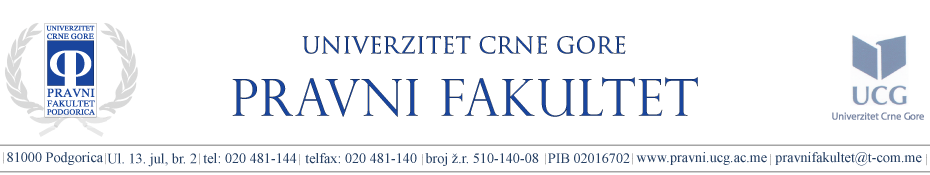 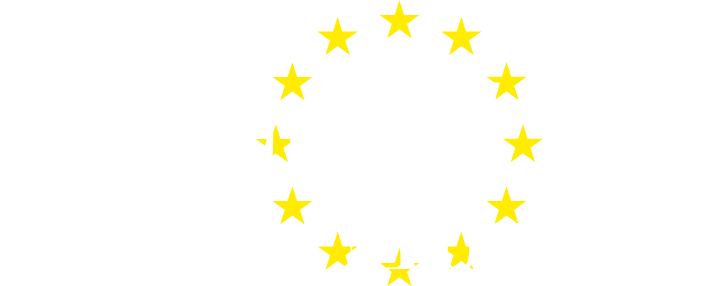 Sloboda pružanja usluga- Odnos sa drugim osnovnim slobodama -
SLOBODA PRUŽANJA USLUGA I SLOBODA KRETANJA ROBE
Sloboda pružanja usluga obuhvata samo djelatnosti bestjelesnog karaktera, tj. ne odnosi se na transport/prenos tjelesnih stvari, što je primarni kriterijum razlikovanja. 
Razgraničenje je sporno kod povezanih djelatnosti (sa istovremenim prometom obije vrste stvari). 
U slučaju Schaik C-55/93,  Sud pravde je odlučio da kod odvojivih (povezanih) djelatnosti prenos podataka bez korišćenja tjelesnih nosača, poput TV serija i filmova (e.g. Netflix), predstavlja domen slobode pružanja usluga, dok promet materijala – nosača podataka (e.g. CD) predstavlja promet robe. 
Kod neodvojivih (povezanih) djelatnosti, treba utvrditi karakterističnu radnju koja čini težište djelatnosti, a kada to nije moguće, primijeniti pravila o konkurenciji sloboda na unutrašnjem tržištu (čl. 57. UFEU – „rezidualna priroda“ slobode pružanja usluga).
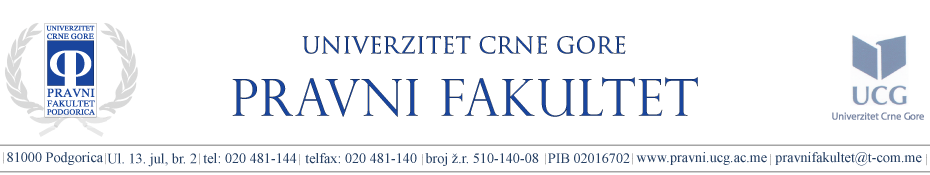 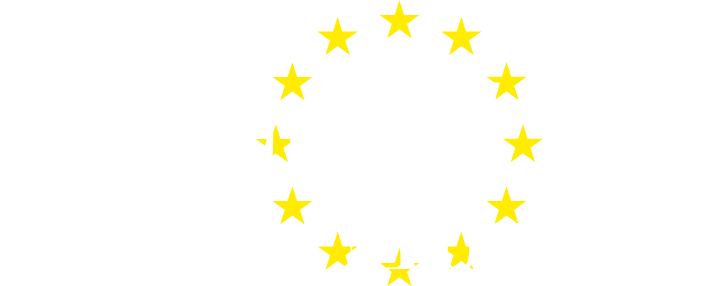 Sloboda Pružanja usluga- Izuzetak u vezi sa vršenjem javnih ovlašćenja -
Osnovom člana 51. UFEU, čiju primjenu čl. 62. proširuje i na slobodu pružanja usluga, iz domena primjene slobode pružanja usluga izuzete su djelatnosti koje stalno ili povremeno povezane sa vršenjem javnih ovlašćenja. 
Izuzetak se tumači restriktivno (kao uglavnom i svi koji se odnose na zabrane koje se uvode odredbama UFEU o osnovnim slobodama). 
Iz istih razloga kao kod slobode poslovnog nastanjivanja, praksa Suda pravde nije toliko ekstenzivna na planu razrade ovog, kao što je u pogledu sličnog izuzetka kod slobode kretanja radnika. Razlog – mali je broj djelatnosti koje se mogu istovremeno podvesti i pod samostalne i pod one u kojima se vrše javna ovlašćenja (to svakako nijesu radne pozicije u sudstvu, tužilaštvu, vojsci, policiiji i sl., gdje je izražena subordinacija).
Ipak u slučaju Schaik C-55/93, u kojem je Sud pravde stao na stanovište da propis kojim se samo auto-mehaničarskim radnjama nastanjenim u Holandiji dozvoljava vršenje usluge tehničkog pregleda vozila (tj. priznaju se samo njihove potvrde o ispravnosti) ne predstavlja povredu slobode pružanja usluga, već potpada pod izuzetak vršenja javnih ovlašćenja koja vrše licencirane auto-mehaničarske radnje. U suprotnom, bila bi to direktna diskriminacija.
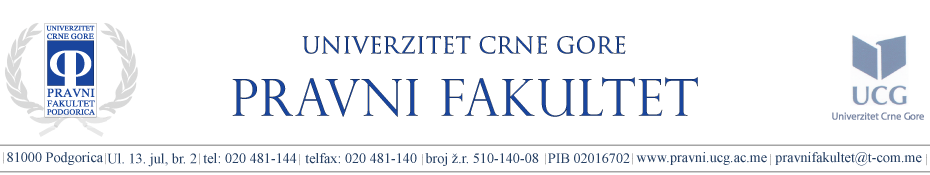 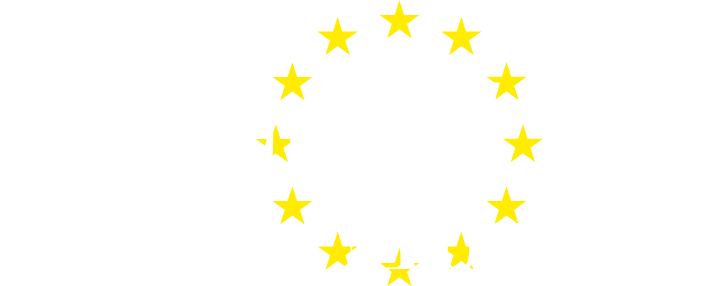 Sloboda Pružanja usluga- Zabrana diskrimnacije (diskrimnatornih ograničenja) -
Praksa suda pravde se veže za brojne slučajeve diskriminatornih ograničenja koja nameće država prijema (usluge): 
Aktivne slobode pružanja usluga (e.g. uslov državljanstva za turističke vodiče, Komisija v. Španija C-375/92), 
Pasivne slobode pružanja usluga (e.g. sniženje cijene ulaska u muzej za lica sa prebivalištem u Veneciji (određene dobi), Komisija v. Italija C- 388/01) i
Slučajeve pružanja usluga na distancu (e.g. zabrana TV emiterima koji nemaju poslovni nastan u Holandiji da emituju reklame koje se posebno obraćaju Holanđanima, Bond C-325/85)
Kao i kod svih ostalih sloboda unutrašnjeg tržišta, eventualna ograničenja koja potiču od države porijekla mogu biti samo ona nediskriminatornog karaktera, jer se njima ograničavaju u uživanju ovih sloboda sopstveni državljani.
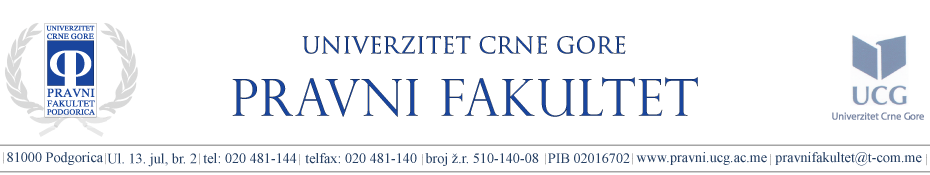 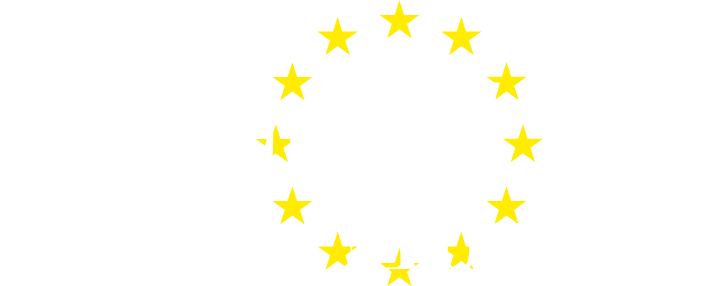 Sloboda Pružanja usluga- Zabrana (ostalih) ograničenja -
Säger formula: Sloboda pružanja usluga podrazumijeva zabranu svih jednako primjenjivih (i.e. nediskriminatornih) „mjera koje djelatnost pružaoca usluga mogu spriječiti ili otežati“   (Säger, C-76/90). 
Osnovom primjene poznate Gebhard formule (donijete upravo povodom ograničenja slobode pružanja usluga u Gebhard C-55/94), zabranjene su mjere koje ostvarivanje osnovnih sloboda mogu „otežati ili činiti manje atraktivnim“ (uz dozvoljene izuzetke)
Sublimacija dvije formule (koje su suštinski podrazumijeva primjenu „testa pristupa tržištu“) dogodila se u slučaju Arblede C-376/96 i 369/96 („mjere prikladne da djelatnost pružaoca usluga spriječe, otežaju ili učine manje atraktivnim“). 
Zabrana nediskriminatornih ograničenja, za razliku od zabrane diskriminatornih, obuhvata i mjere države porijekla (e.g. holandska zabrana „cold calling“-a za nuđenje finansijskih usluga (Holanđanima), koje Sud pravde smatrao ograničavajućom, ali za domaće državljane - holandske primaoce usluga, u smislu mogućnosti pristupa tržištu drugih država članica, Alpine Investments, C-384/93)
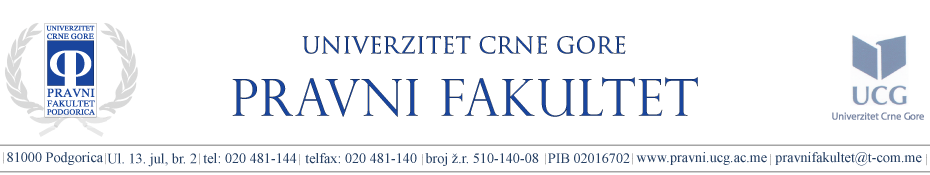 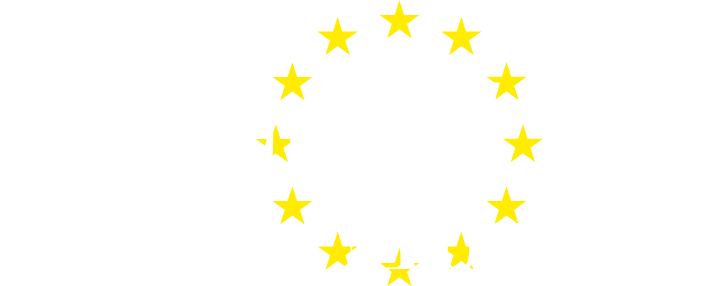 Sloboda Pružanja usluga- Dozvoljena ograničenja: razlozi opravdanja -
PISANI RAZLOZI OPRAVDANJA
Čl. 52. UFEU predviđa (standardne) razloge: javnog poretka, sigurnosti i zdravlja (ljudi), pa u tom smislu važe standardi koje je Sud razradio kod slobode nastanjivanja. 
Važan je, međutim, slučaj Kohll C-158/96 (zbog bliže razrade razloga javnog zdravlja u kontekstu pružanja usluga), u kojem je Sud pravde stao na stanovište da razlog javnog zdravlja daje pravo državama članicama da u oblasti zdravstvenog i kliničkog zbrinjavanja ograniče slobodu pružanja usluga, ukoliko je zadržavanje ustanove za medicinski tretman na teritoriji države članice „esencijalno za javno zdravlje i preživljavanje populacije“. 
NEPISANI RAZLOZI OPRAVDANJA (prinudni zahtjevi od opšteg interea) 
Prinudni zahtjevi od opšteg interesa (po uzoru na slučaj Cassis de Dijon et seq.) mogu predstavljati osnov opravdanja nediskriminatornih ograničenja slobode pružanja usluga. 
U slučajevima zaštite slobode kretanja usluga, prihvaćani su kao prinudni zahtjevi od opšteg interesa: zaštita radnika i potrošača, uslovi za obavljanje zanimanja u svrhu zaštite primaoca usluga, očuvanje kulturnog i istorijskog nasljeđa, zaštita intelektualne svojine, zaštitu sistema socijalne zaštite.